Applications of circular functions
14O
[Speaker Notes: https://www.transum.org/software/Online_Exercise/Transumometry/WhichSide/]
Example
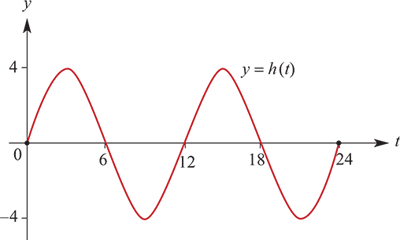 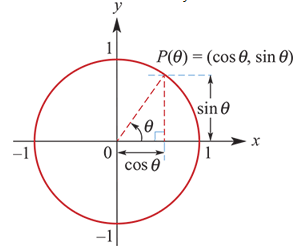 (0,1)
Example
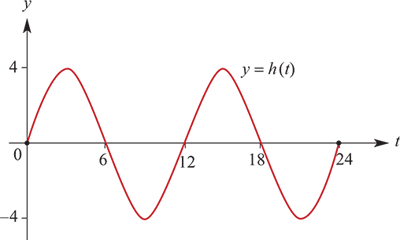 Example
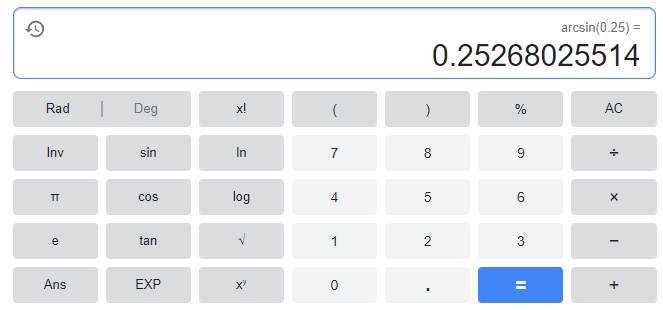 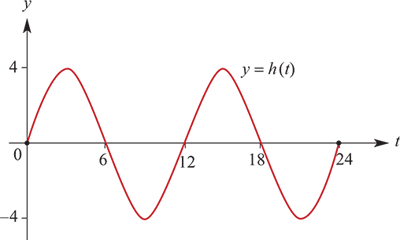 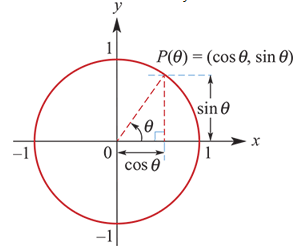